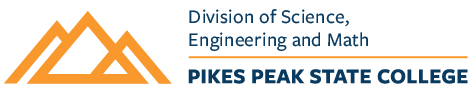 Updated:
May 31, 2024
pikespeak.edu/SEM
(719) 502-3600
PPSCSEMDIVSTAFF@pikespeak.edu
Executive Dean
Joyce Kaplan
Science Lab Manager
Athena Robinson
Science Lab Specialist
Amaryllis Marerro-Rodriguez
Assistant to the Executive Dean
Vacant (6/1/24)
Admin III
Carol Barlow
Associate DeanScience & CTE
Vacant (7/1/24)
Associate DeanMath & Engineering
Brandan Lowden
Admin III
Crystal Ritter
Admin II
Nadia Sue
Admin II
Kayla Gallop
Geography/Meteorology/
Geology
Amy Filipiak, Chair
Kyle Anibas
Mark Izold
Astronomy 
Liz Coelho, Chair
Biology/SCI/AGY
Jennifer Swartz, Chair
Tracy Lee, Melissa Lema, Amber Marean, David Oswandel, Larry Threlfall, Jim Ward, Corrie Welch, Andrea Schantz Wilcox
Mathematics
Carrie Baldwin, Co-Chair
Sharon McPherson, Co-Chair
Doug Roth, Co-Chair
Jessa Allard, Ginger Anderson, Ann Cushman, Pamela DuMaine, Kevin Ewing, Jennifer Holmes, Carol Jonas-Morrison, Bill Kuhn, Krystal Miller, John Morris, Susan Rollins, Ryan Sandee, Ivana Seligova, Valerie Zallar, Vacant, Vacant
NRE/Outdoor Leadership/REC
Bill Landis, Chair
PED/HWE/WQM
Kristi Ramey, Chair
Chemistry 
Kristin Rowan, Co-Chair
Rushdi Yousef, Co-Chair
Physics
Joe Gasteiger, Chair
Veterinary Technology
Regina Reyes, CVT, Co-Chair
Kristin Ballotti, DVM, Co-Chair
Dietetics/HWE 1050
Andrea Ulrich, Chair
Engineering
 McKenna Lovejoy, Chair
Zoo Keeping Technology
Alex O’Brien, Chair
Vacant
Environmental Science
Dierdre Hall